A Comprehensive Overview of  Degree Audit Processes
Degree Audit
Office of the Registrar
Sandra Cyr - Registrar Specialist  
Jenn Horan – Registrar Specialist
Laura Mlyniec-Beam – Assistant  Registrar
February 8, 2024
Overview
Degree Audit
Who we are
What we do

Master’s / Graduate Certificates / 6th Year
Credits (transfer, shared)
Final Exams
Terminal Masters
Extra Degree Track
Doctoral
Required Paperwork
Completion vs. Conferral
Timelines
Masters on the way
Degree Audit
What We Do:
Award All University Degrees: 
Associates    	  Bachelors
Masters 		  Doctoral
Graduate & Post Baccalaureate Certificates

Diploma ordering (including CeDs*)
	                                    *CeDs = Certified Electronic Diplomas

NCAA compliance (academics only)

    Resource for faculty and staff
Degree Audit
Who We Are:

Master’s & Graduate Certificates: Sandra Cyr

Doctoral: Jenn Horan

Bachelors: Laura Albrecht, Kristen Hargis, & Liz Laskarzewski

Assistant Registrar: Laura Mlyniec-Beam
Degree Audit Procedures
Review Advisement Reports

Review Committee approved Plans of Study

Review Final Exam Reports

Review Thesis & Dissertation submissions

Ensure Final Grades are received

Post Degrees to Student Records
Final  Exam/Thesis  Submission
Grades
Contact Us
Email: degreeaudit@uconn.edu  
Main Line: 860-486-6214
Individually: Best reached via Teams or Email
All Graduate Programs
Graduate Catalog
Graduate Catalog
    https://gradcatalog.uconn.edu/pdf-catalog/

Best reference for 
Current graduate school practices & policies
Program Requirements
All Graduate ProgramsSteps to Graduation
Student Action

Visit Steps to a Successful Graduation webpage
	https://registrar.uconn.edu/graduation/

Review Steps Specific to Degree Level

Four(4) Options Available to Graduate Students
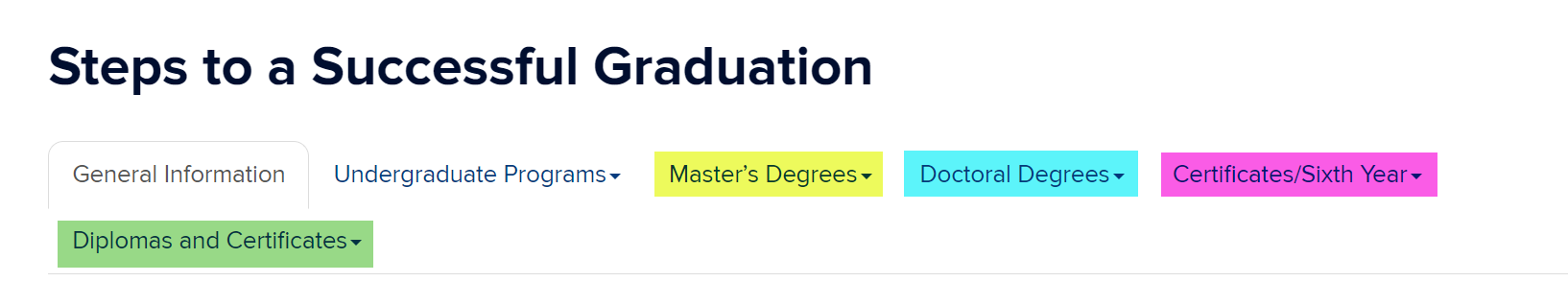 All Graduate ProgramsSteps to Graduation
https://registrar.uconn.edu/
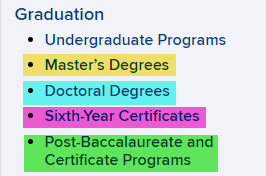 https://registrar.uconn.edu/graduation/masters-degrees/
https://registrar.uconn.edu/graduation/doctoral-degrees/
https://registrar.uconn.edu/graduation/sixth-year-diplomas/
https://registrar.uconn.edu/graduation/post-baccalaureate-and-certificate-programs/
All Graduate ProgramsSteps to Graduation
Student Action

Apply for Graduation
Should be done by the fourth week of the term graduating in

Verify Diploma Name

Verify or Create Diploma Mailing Address (at the time of applying)
Diplomas are shipped from the vendor approximately two (2) months after the graduation date
International addresses can take up to sixteen(16) weeks for delivery from the notification of mailing
All Graduate Programs
Completion Date vs. Conferral Date
Completion date 
Date that program requirements are completed
Dissertation uploaded & committee approval received
	OR
Final exam completed and submitted
Final grades received
Completion and conferral dates may be the same, but not always

Conferral date
Graduation date the university has established for each term 
Spring(May), Summer (August) and Fall (December)
All Graduate Programs
First Ten Days  

Registration
Not required if completing degree requirements within first ten(10) days of the Fall or Spring term
Required for Fall and Spring to remain active in their program
Zero credit registration if credits not needed
GRAD 5998 / 5999(Masters) or GRAD 6998 / 6999 (Doctoral)

GA’s
Should not offer a GA appointment if student will complete within first ten days of semester
Doctoral Degrees
Documents Required Before Final Defense
Plan of Study – submit by the time 18 credits are completed
General Exam – submit within 30 days of passing
Proposal – submit by the time announce final defense on university events calendar

Approvals
Wet ink (scan and email document) 
Email: reply all
Electronic signature on document

Email Submission Only
no hard copies submitted to the office
Doctoral Degrees
Plan of Study

Submit by the time 18cr completed
Committee required (major advisor & two(2) associate advisors)
Department research credits cannot fulfill Dissertation Research(GRAD 6950)
Included completed and anticipated credits
Plan Changes
Changes are submitted by email for
Classes (additions & removal)
Advisory Committee
Doctoral Degrees
Plan of Study

Common Questions / Issues

Advisory committee not selected 

Future course offerings unknown

There is not a final Doctoral plan of study required when applying for graduation
The only plan submission required is by the time students have completed 18 credits
Doctoral Degrees
General Exam


Five (5) attendees required(PhD, DMA, EdD) 
Exam Committee vs. Advisory Committee

Three (3) attendees (DNP)
Doctoral Degrees
General Exam

Common Questions / Issues
Department requires more than a one-part exam to be considered passed
Proposal defense is used to fulfill exam requirement and exam report is not submitted
Not enough attendees
Exam passing date not included
Exam report is submitted long after passed
	*cannot receive retroactive GA pay upgrade after 30 days
Doctoral Degrees
Dissertation Proposal
Required Approvals
Full committee
Department Dean / Committee Chair
If this person is part of the committee they need to sign both sections
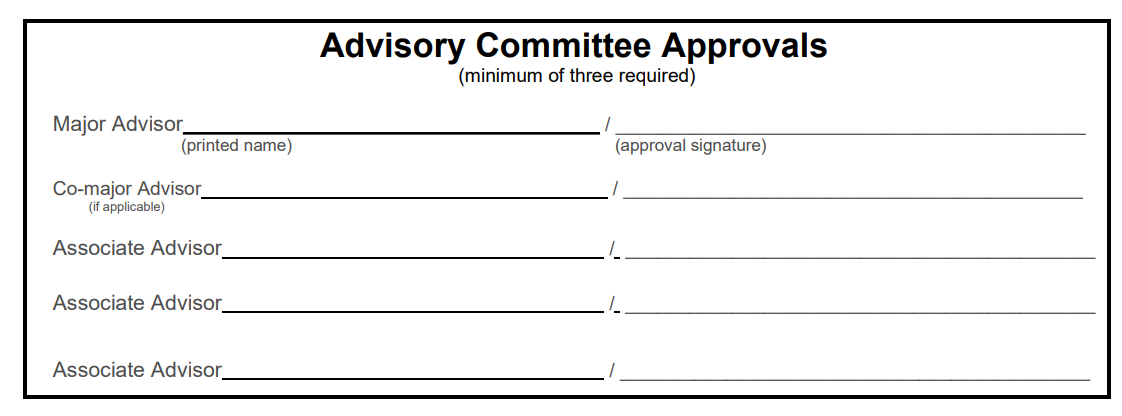 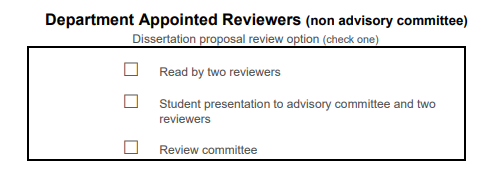 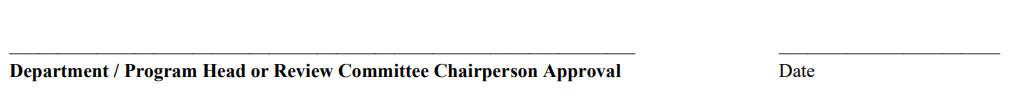 Doctoral Degrees f
Dissertation Proposal

Common Questions  / Issues

There is not a required timeframe to defend the proposal before final dissertation
Outdated Practice: 3-6 mos. before final defense

The prospectus does not need to be submitted to our office

IRB / IACUC / Stem Cell approvals
Can take time for approval
Should be submitted when received

In-progress status
Something is pending
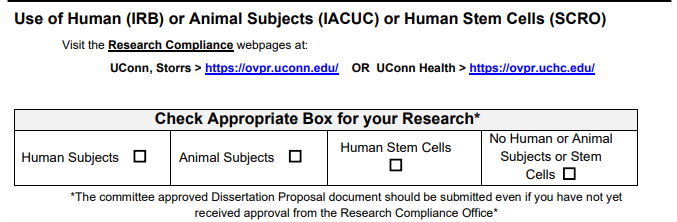 Doctoral Degrees
Final Defense

Calendar announcement (required)

There is not a ‘defend by date’

5 members in attendance (committee + x = 5)

Dissertation should not be uploaded until fully approved by committee
Including committee requested revisions during the defense 

Required Documents
Dissertation upload to Submittable
Dissertation approval page or Final Exam Report(DNP)
Survey of Earned Doctorates
Required by all doctoral students even if not defending a dissertation or final exam
Doctoral Degrees
Final Defense

Common Questions  / Issues

Who approves electronic approval page?

Why aren’t external advisor approvals viewable on approval page?

How do I know who has approved?

Are there exceptions to the submission deadline?
Doctoral Degrees
Timeline for Review & Degree Conferral

Submissions are reviewed in the order they are received
No portion of the review is automated
Takes several weeks(or longer) to get through all submissions and graduates

Completion Verification Letters
Not automatic, only issued at student request
Cannot be issued until dissertation is uploaded and all committee members have submitted their approval

ABD status - we do not offer ABD(All But Dissertation) status
Doctoral Degrees
GA’s in final semester
Registration Required (6 credit minimum )

Dissertation submission
If international cannot submit dissertation before the posted deadline with requesting an Alternate Completion Date 

Alternate Completion Request
Required when a student has a GA and will complete(submit dissertation) before the submission deadline
Masters on the Way Plan B, non-thesis (PhD)
Plan B (non-thesis) only

Thirty(30) content credits required (excludes GRAD 6950) on the PhD plan of study
A separate Master’s plan is not required

Recommendation by committee, on General Exam Report, at the time of exam submission

Awarded at the end of term recommendation is made 
	OR when content credits are completed, at the end of a term
Master's on the Way Plan A (thesis)
Email recommendation from major advisor

International Students 
ISSS must be notified by the student they are earning a Master’s Degree while pursuing the PhD

After extra degree track is added

details regarding program requirements are emailed to the student

required paperwork and thesis information(for Plan A) will be communicated to student
Master’s Degree & Graduate Certificates
Graduation Audit Process
Plan of Study(emailed to Sandra Cyr and degreeaudit@uconn.edu)
Submitted within the first four(4) weeks of the students graduating term

Advisement Reports (if used by program)
Email spreadsheet to Sandra Cyr and degreeaudit@uconn.edu
Requirements must be satisfied with only final semester grades pending
Email any changes required to adjust each student’s requirement during each semester
Include student ID, student name, approval (by email) from major advisor or program director program
EX:
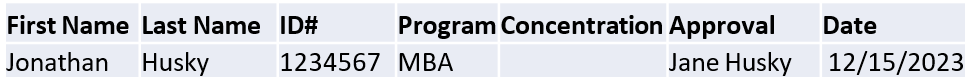 Master’s Degree & 6th Year Certificate
Graduation Audit Process
Grades must be received by Academic Calendar deadline
https://registrar.uconn.edu/academic-calendar/ 


Comprehensive Exam (Final Exam Report)
Must be completed in final semester (if exam is required by program)
Exam must be completed before the graduation date of the term student is graduating in
Master’s Degree & Graduate Certificates
Plan of Study ~ Updates & Changes
Student or department must notify of changes to plan of study

Email from the student’s major advisor to update plan of study on file
Changes Include
Changing committee members
Add and remove courses listed on the plan of study
Add or change area of concentration
Master’s Degree & Graduate Certificates
Final Exams for Master’s Degree & Sixth Year Certificate in Education
Create electronic final exam report (if program requires a final exam)
https://registrar.uconn.edu/graduation/masters-degrees/
Report of the Final Examination for the Master’s Degree


Student must include their committee members on the webform
Must be the same faculty members who signed the plan of study

Webform is routed by email to committee members for approval or denial
Students receive an email as each committee member approves

Once the webform is approved or denied, it’s routed to Degree Audit for final review

Students receive an email after it is accepted by Degree Audit

Follow deadlines on the Academic Calendar
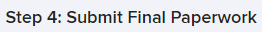 Master’s Degree & 6th Year Certificate External Transfer Credits
Can Be:
25% of total credits required for a  Masters / 6th year certificate program (Ed)

Required:
Official transcript required
If the official transcript has been received by the graduate school a new one is not required
Submit Transfer Credit Request form,, approved by major advisor
Courses cannot be older than 6 years 
Courses must be GRADUATE level
Grades must be B- or higher

Cannot:
Have been used toward a previously earned degree
Be planned to complete at a future date at an external institution
Master’s Degree & Graduate Certificate
International External Transfer Credits for Master’s Degree & 6th Year Certificate
Courses were not used to earn a degree from an international institution and 
Courses are not older than 6 years
Official transcript must be evaluated to confirm
	US Course level 
	Credits awarded and 
	Grades earned
Advisor approved a) Transfer credit Request and b) International evaluation must be submitted to Sandra Cyr
Approved Evaluation Services students can use are:
	https://www.wes.org/
	https://myiee.org/
	https://www.ece.org/
Master’s Degree & Graduate Certificate
Shared / Internal UConn Credits
Includes Undergraduate credits from:
4+1 programs
Accelerated programs
Fastrack programs
Graduate School Policy
Maximum 12 total credits can be shared from UG / non-degree to GR
Courses @ GRAD level only
Grades C- or higher
Courses cannot be older than 6 years than date matriculated into Master’s / Graduate Certificate in Education
Shared credits must be required for graduate degree
Submitted Transfer Credit Request form, approved by major advisor
Maximum of 6 credits shared from UG / non-degree for Graduate Certificate programs
Courses cannot be older than 3 years than the date matriculated into the Graduate Certificate program
Master’s Degree Terminal Masters Plan A or B
Process
Email from student’s major advisor recommending 
Student discontinues PhD program
Earn masters Plan A or B
International Students
ISSS must approve program level change before updates can be made to student’s record
After program level is changed, details will be communicated to student about 
program requirements, 
required paperwork and 
thesis information(for Plan A)
Questions
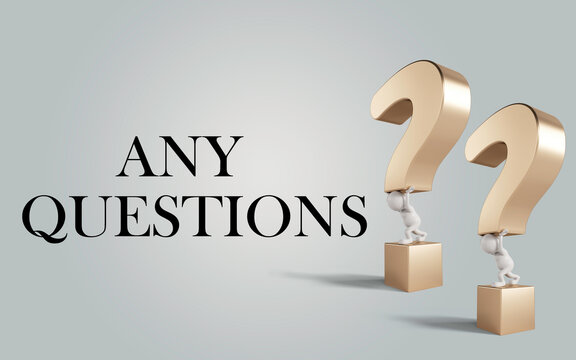